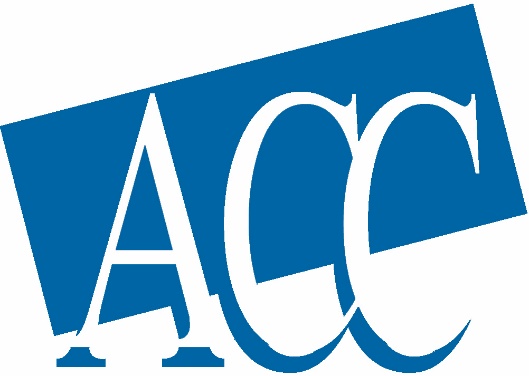 A survival Guide for Chamberlanders - Governance 101

Tracy Acorn,
Manager Chamber Services
May 2019
1
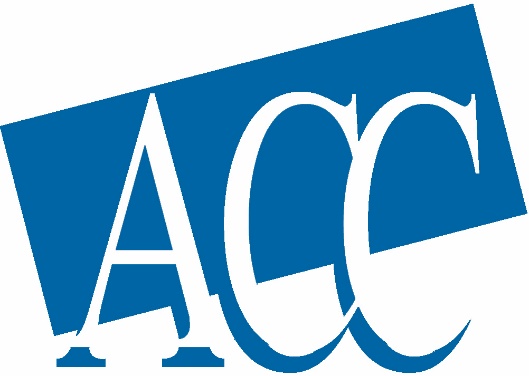 Topics
Role/ Purpose of the ACC     
Missions/Vision
Legal Duties
Board Responsibilities
Practical Board Tips
Financial Responsibilities
Committees
Meetings
Recruiting Leaders
2
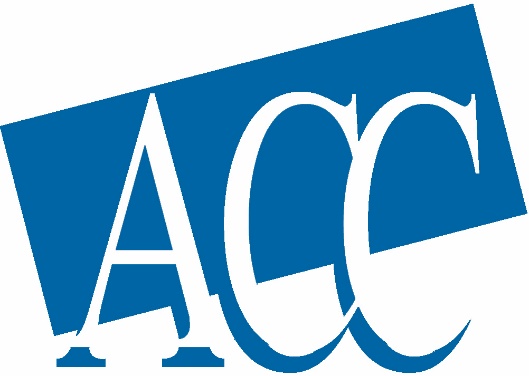 Ground Rules
Informal session- ask questions as they arise 

Put your Chamber hat on & think in terms of your role as a director and the future wellbeing of YOUR Chamber
Alberta Chambers , Geared for Success
3
Thanks!
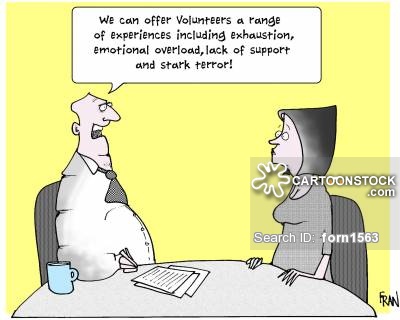 4
[Speaker Notes: Thank you for your dedication and commitment and understanding that a healthy business sector is the lifeblood of your community. Thanks for not being that guy?]
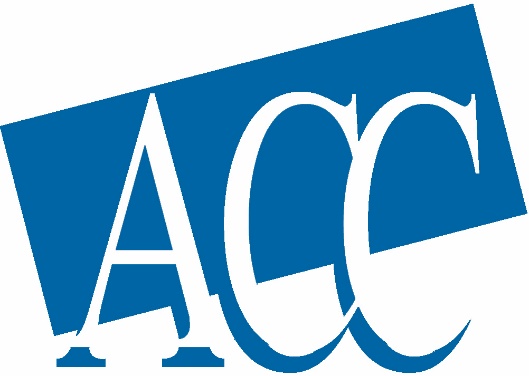 Why are we here?
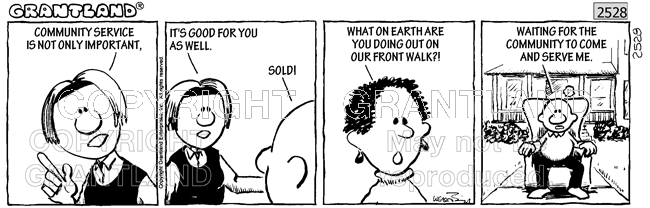 Because you Rock!
5
[Speaker Notes: Thank you for your dedication and commitment and understanding that a healthy business sector is the lifeblood of your community. Thanks for not being that guy?]
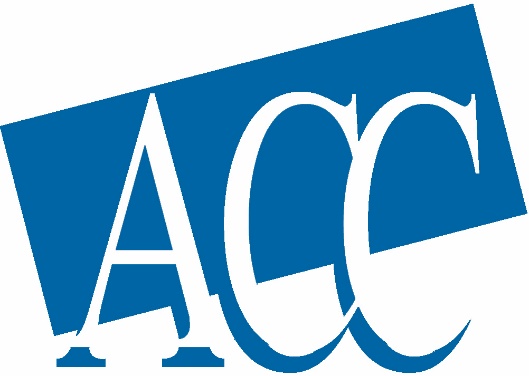 Role of the ACC
We are a federation of 122 provincial Chambers 
Represent the business interests of over 25,5000 members in 28 federal and 87 provincial electoral districts
We are The Advocate for Alberta Business 
One influential and respected voice in matters of provincial and federal concern
We provide leadership giving business a strong and collective voice
6
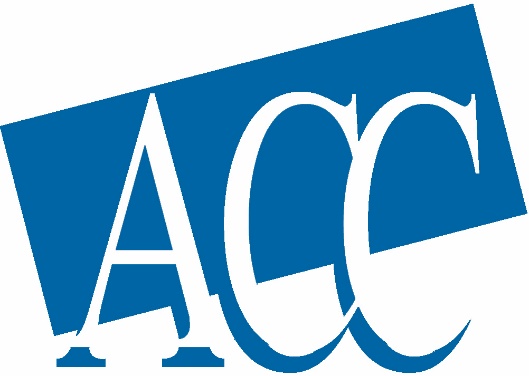 Your Chamber – How do you connect to the ACC and the CCC?
Municipal advocacy – 124 chambers Provincial advocacy – 124 chambersFederal advocacy – 124 chambers (and proxy vote)
September 2018
7
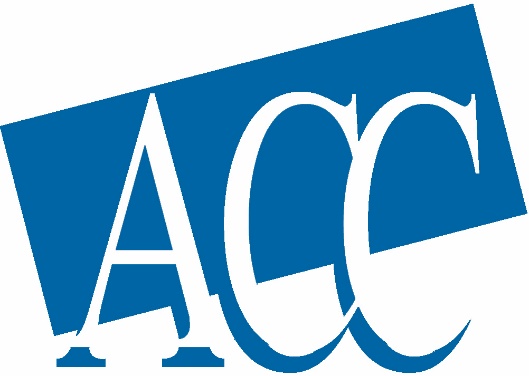 ACC Committees
Policy & Advocacy 
Audit
Nominating
Executive 

The ACC is always looking for  business minded  individuals. I invite you to look into how you may serve at the Alberta Chamber level.
8
Ok, so now what?
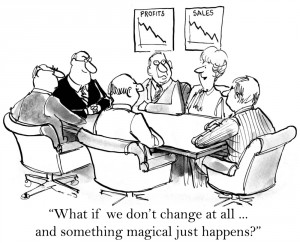 9
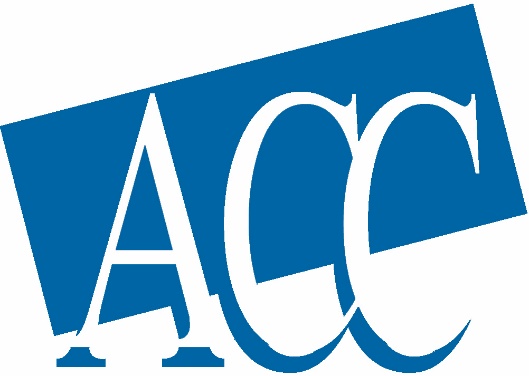 How is your Chamber Incorporated?

Why does this matter?
What do you need to know?
BOTA and Societies Act
10
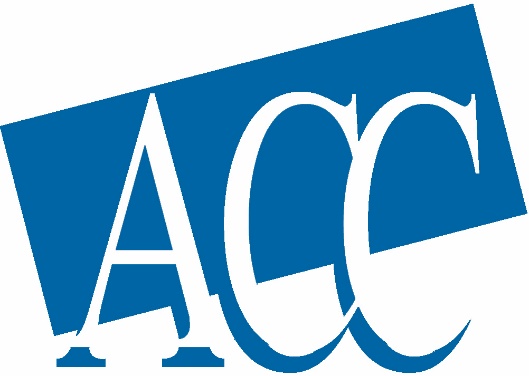 Mission and Vision Statements and Why do they matter?

Mission statements focus on today and what your chamber does to achieve it. Answers the What, Who and How? 

Visions statements focus on tomorrow and what your chamber wants to become. Speaks to aspirations, who and what are we aspiring to change and what problem are we solving? 

Values statements define the ethics of your chamber.
11
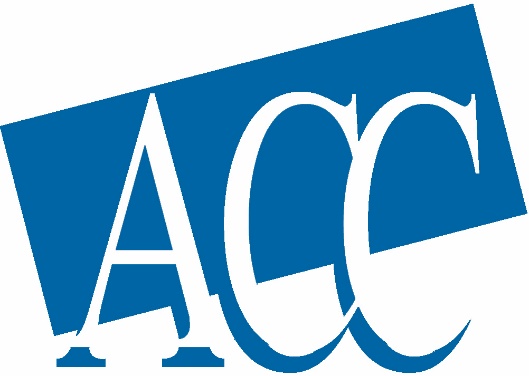 Bylaws
Membership
Approves
Elects
Appoints
Committees & Task Forces
Policy/Goals
Investigate &recommend action
Board
Executive Director 
& Suport Staff
Your Staff carry out initiatives, investigate and recommend actions to be decided on by the board.
12
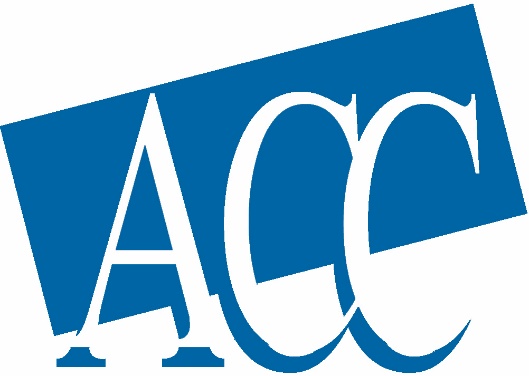 Board of Trade or Societies Act
No item on a lower step can contradict anything above
Bylaws
Policies
Governance Tools
Procedures
13
[Speaker Notes: Think about your Articles of Incorporation (BOTA and or Societies Act), your Bylaws- when in doubt ALWAYS check your Bylaws first. Not knowing your bylaws does not exclude your Chamber from liability. Your Policies & Procedures (internal) your Parliamentary Authority, Strategic and Business Plan (1-3 years, reviewed annually), Current annual Budget]
Bylaws, Shmylaws!!
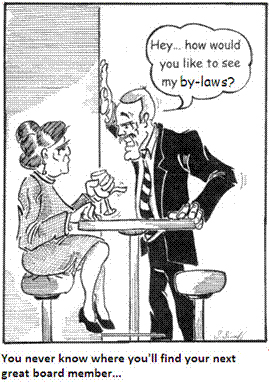 14
[Speaker Notes: Thank you for your dedication and commitment and understanding that a healthy business sector is the lifeblood of your community. Thanks for not being that guy?]
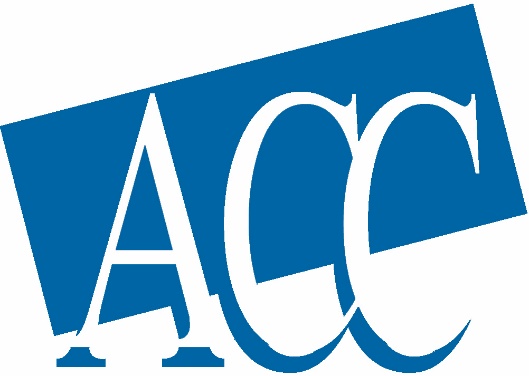 Board of Directors Working vs. Governance – is there really one kind of board?

 No, not completely - all boards “Work” on some level, but Governance is a MUST.
15
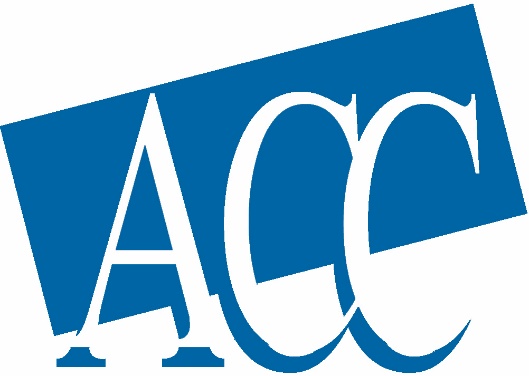 What’s the difference, you Ask?
Activity
What distinguishes a working board's involvement in a chambers operations or capitol needs, from what a board focused solely on the governing function does is simply the kind of activity undertaken by each.

Successful Boards do BOTH
Governance is a must, it’s not an either or proposition

% 0f time staff, (when lucky enough to he them) to help shape the dynamic.
A working board should set their agendas putting the governance segment first. If the staff levels or “In the Weeds” operations, come first it can be quite challenging to shift to the more strategic view that’s necessary to make good governing decisions. It's generally easier to shift "down" than "up“!
 
A good board understands that the “Work” has to happen while they strategically move towards a more governance focus.
16
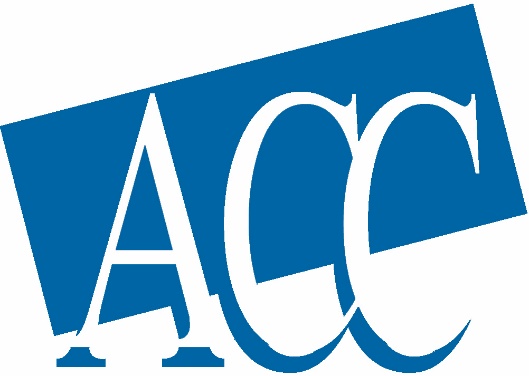 Your Chamber is a business so what's your plan?
NFP refers only to your Chambers tax status and NOT your business plan 
Everything you do should , 
Make you MONEY
Make you FRIENDS
Make you FAMOUS 
Goal 15-20% revenue on events and educational sessions
17
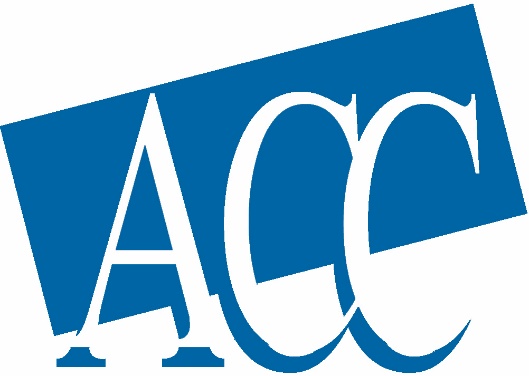 The Boards JOB (Yes you have one)
1. To DIRECT
2. To PROTECT
The Two dimensions of an effective board
SMART
HEALTHY
Governance- the board exercises it’s authority and direction over the Chamber on behalf of it’s members
18
You are the Ambassadors for your Chamber
Always have 2-3 questions or topics your board can discuss when opportunities arise. 
This keeps you cohesive and relevant. 
Questions need to be specific and not allow for yes or no answers.
19
[Speaker Notes: If you just ask how’s business- you may get a good, terrible or none of your business- so have formed questions you can share with eachother at your next meeting]
The Secret Formula for organizational success
Board Power-Jim Brown
Membership
Board
ED or CEO
Staff and volunteers
Operations for Membership
20
There’s business to be done, but lets REMEMBER TO HAVE SOME FUN!
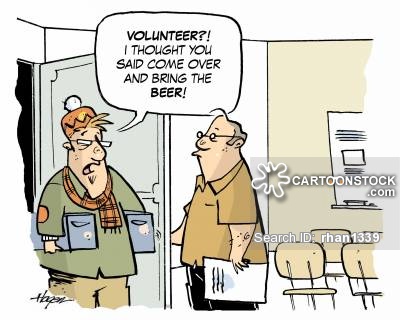 21
[Speaker Notes: If its not working- stop it! Chambers often get caught in ruts and find themselves doing things that have little or nothing to do with their actual mandate. Be creative and courageous with your plans]
Board Legal Considerations
Duty of care
              Good business judgment at all times, Due diligence in decision making 

   Duty of loyalty
               Avoid Conflicts of interest

 Duty of Obedience 
                Faithful to the Chambers Mission & Goals, Follow your governing
               documents
22
Board Legal Considerations
Courts have given common terms to: 
Honesty; Directors must tell not only the truth but also the whole truth 
Duty of Care; Requires caution and conscientiousness 

Duty of Diligence; Make those inquiries, which a person of ordinary care in their position or in managing their affairs would make. Directors rely on Officers and outside experts at their own risk
23
Board Legal Considerations
Duty of Prudence; requires Directors to use common sense. Acting prudently is acting carefully, deliberately and cautiously trying to foresee the probable consequences of the act. 
Duty of Skill; In Common law, a Director is not required to exercise a greater degree of skill than can be reasonably expected from a person of their knowledge and experience . Directors are not liable for mere errors in judgment. 

There is absolutely nothing that can be contained in a contract or in the constitution or bylaws that relieves a Director of these duties.
24
What YOU CANNOT do to Minimize risk
Do nothing- Taking no action is no excuse even if you did not directly participate
See no evil- You must do whatever necessary to correct a wrong
Resign- resigning after you see an issue that is not corrected does not remove liability
25
What YOU CAN do to Minimize Risk
Know the people involved
Know your bylaws
Have a working knowledge of what’ s going on
Monitor the finances
Use common sense and intuition
Liability Insurance for Directors is a MUST
26
Code of Conduct
Direct the activities AS A WHOLE
Maintain confidentiality of the details & dynamics
Contributions are positive, constructive and ALL interactions are courteous and respectful
All issues of importance are ratified by the Board
Always adhere to your Mission and Bylaws
27
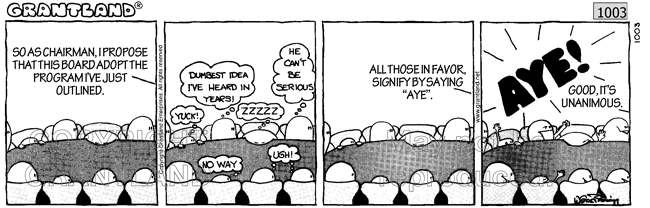 28
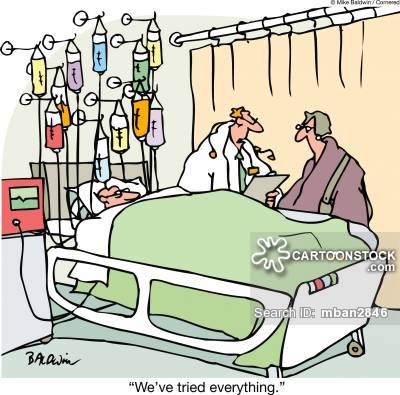 YOU CAN’T BE ALL THINGS TO ALL PEOPLE, so take care of your fans!  Decide what makes your Chamber Money, friends and famous.The best thing about chambers is that we dip our toes into so many pools, and the worst things about chambers is that we dip our toes into so many pools
29
[Speaker Notes: Money while great is not the only way to encourage and assist your Manager]
Projects and Events
When planning any project or event ask the following; 
Is it a Mission fit?
Will it build strength for the business community?
Will it strengthen communications and relationships? 
Will it strengthen the advocacy process (governmental affairs)?
Is it value added for our membership? 

Are we making Money, friends and our Chamber famous?
30
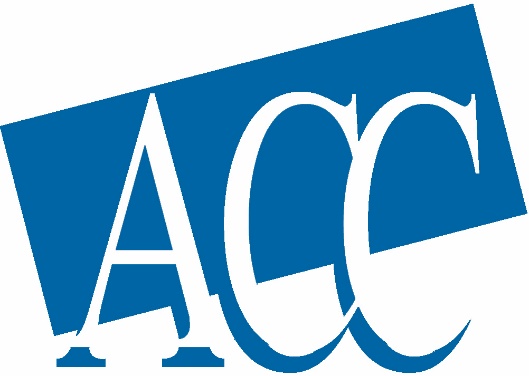 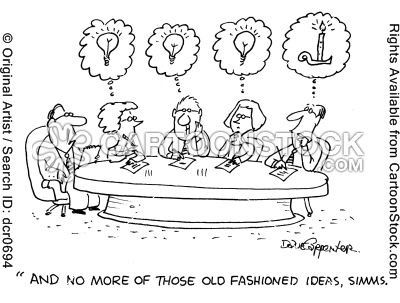 31
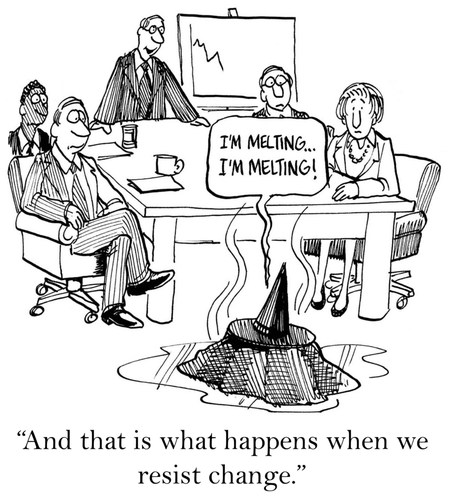 32
[Speaker Notes: If its not working- stop it! Chambers often get caught in ruts and find themselves doing things that have little or nothing to do with their actual mandate. Be creative and courageous with your plans]
Cautionary Notes
Your Membership is the first and last authority
A Director has no authority to commit the Chamber to any action, project of financial obligation
No Director may speak for the Chamber except on matters where the Chamber has a clearly defined policy
Avoid conflicts of interest
33
Conflict of Interest
A conflict of interest occurs when an individual or organization is involved in multiple interests, one of which could possibly corrupt their motivation.
 
A “conflict of interest” exists if the decision COULD be influenced – it is not necessary that the influence actually takes place. (Excerpt from a policy template developed by the BC Law Reform Commission)
34
[Speaker Notes: Discuss this- occasions where a board member can provide a service to the Chamber. When money is involved it is always prudent to remove oneself. If you think there could be a conflict there likely is.]
The Board  Staff Relationship
The Board and Staff MUST be partners, collaborating and aligned for the good of the Chamber 
Tips: 
Avoid micromanagement 
Be clear with your expectations
Respect time
Understand all that happens in the day to day when
       adding more tasks or events
“ The Board is responsible for creating the future, not minding the shop”                                                                                                                           John Carver
35
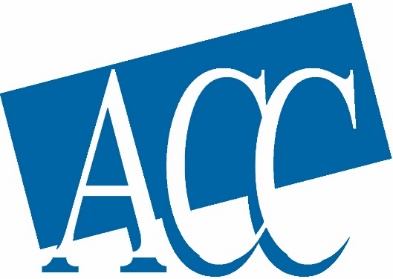 Reality Check
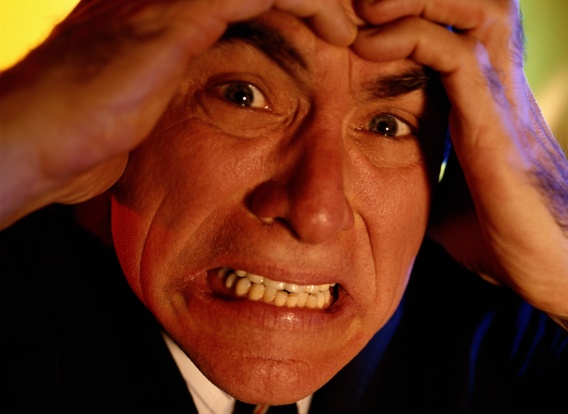 Your ED’s are supposed to grow the business and help to transform your community!
Chamber Managers have an average tenure of 1.5 years
New Boss every year, New Directors every year
New Challenges every day on top of day to day administration, Events and often limited pay rates, limited budgets. 

Please consider as a Board how you can show the paid positions in your Chamber appreciation.
36
[Speaker Notes: Money while great is not the only way to encourage and assist your Manager]
Budget & Finances
Your budget is your future. Your Chamber’s program should be based on;

Clear cut objectives
Realistic goals
Ample finances to achieve the goal
If the goal is good for the chamber and achievable go for it
Operating reserve (6-12 months) & Capital budget

              “Non Profit” is your tax status-not your business plan
37
Practical Steps for Board Service
To make the most out of your Service for both you and the Chamber consider;
Attend all Board and general meetings 
Start and end meetings on time (Chair)
Review agenda and supporting documents prior
Be prepared if you are to present or speak on an issue
Treat all discussions and information as confidential when applicable 
Chair at least one committee
Go through the President for any requests of staff
38
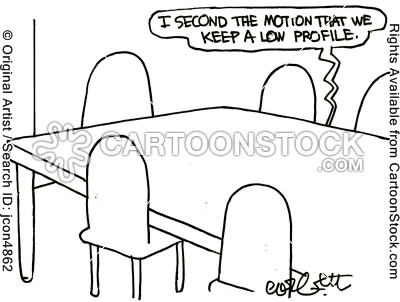 39
[Speaker Notes: Tell others what the chamber does- if you don’t know the value proposition of your chamber how can anyone else?]
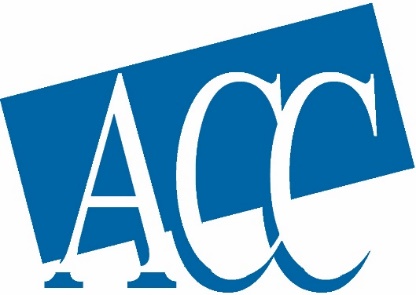 Role of the President
The President provides leadership to the Board of Directors ensuring policy and procedure is followed
Chair and implement the planned agenda for all meetings
Act as a guide not as a boss
Ensure ALL board members have an opportunity to speak and share their opinions, and knowledge in a respectful environment
Respect start and end times for all meetings
Represent your Boards decisions at community meetings and events 
Be the liaison between the wishes of the Board and your Staff
Meet regularly with your Executive Director (ED) or Manager
In consultation with your  Board and Executive committee annually review performance of ED. Provide constructive feedback to improve performance when needed. 
Act as a signing officer for the Chamber
40
Role of the Vice President or Chair
The Vice or Incoming President provides leadership to the Board in the absence of the President

Chair meetings when President is absent
Serve as an Officer and signing authority for the Chamber 
Learn the role of the President and develop relationships with Staff.
41
Role of the Treasurer
The Treasurer ensures proper financial records are maintained and assist in preparation of the annual budget 
Ensures that all expenditures of the Chamber are accurately recorded
Be a signing Officer and ensure banking is done regularly via staff
Present financials at Board and general meetings as required
Assist in preparation and monitoring of events and annual budgets 
Work with the staff who perform accounting functions
42
Role of the Past President
The Past President provides continuity to the Board, especially during transition

Assist the Newly elected President as needed
Often Chairs the Nominating Committee
Provides historical knowledge
43
Role of the Executive Director
The ED ensures adequate records are maintained & assists in conducting the business affairs in accordance with directives and policiesManage the day to day affairsHire and discharge any additional staffPrepare for, record and circulate minutes of meetingsEnsure files for financials, minutes, correspondence and other relative information is maintainedAct as a signing authority for the Chamber
44
Executive Committee
The goal for an Executive Committee is to conduct business between Board meetings with recommendations to be ratified by Board

Authorized by the bylaws and restricted by established
     polices and precedents
Allows important business to be conducted as emerging                    issues arise
45
Financial Responsibilities
The Board is responsible to…

Review all financial reports
Prepare and Approve Annual Budget (Treasurer and ED)
Present financial reports (monthly, event and project based)
Ensure year end procedures are completed as per  bylaws
46
Financial Responsibilities
Tenders and Quotes
Operational Policy for ED/ staff
HR committee
Year End Procedures
47
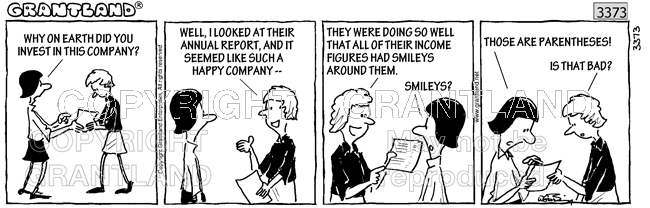 48
Committees
Committees Make your Board Successful

After your AGM set up Chairs for annual committees from your board of Directors. 

Ask your members to sit on committees. This helps the staff and board get work done

Allow for functional, productive Board meetings not clogged up with general decisions
49
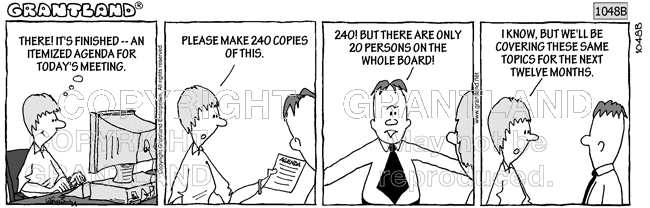 50
Structure of Committees
Committee Chair is responsible for the committee
-    Develop Terms of Reference- the 5 W’s 
Put responsibilities of your volunteers on paper- be specific
 Committee Chair is responsible to report to the Board 
Committee Chair is responsible for the budget
Chair should keep the President advised of progress

Committee types- Ad Hoc and Task Force, Special Interest, Virtual 

-
51
Board Meetings
Preparation is Key

Distribute notice and materials in advance
Review agenda so your prepared
Prepare any written reports and provide to Chamber digitally and in advance
Formulate your questions in advance
Listen to all viewpoints before forming your final opinion
52
Board Meetings
Rules of Order

Procedural rules maintain order at meetings
Must be recognised by the Chair before speaking 
Set Time limits on agenda items
Learn the basic rules of order to be sure motions & procedures are understood
Look at using a consent agenda 
.
53
Board Meetings
Accountability 
Directors are accountable to each other 
Deal with non performance 
Celebrate successes of individuals and the whole
Reward performance of the Board and the staff 

Recruiting Leaders
Identify future leaders in your midst-Nominating Committee plays a key role
Committees may be a source for future leaders
Key- recruit the doers in your community
54
Minutes
Minutes are a legal record
Do not record side conversations or reminders in your minutes. 
No audio is maintained once minutes are approved
Minutes are to be approved at next convened meeting
Motions should “stand alone”
55
[Speaker Notes: Meeting minutes should be brief- only stating actions taken- they should not contain conversations or opinions-they are available to your membership upon request]
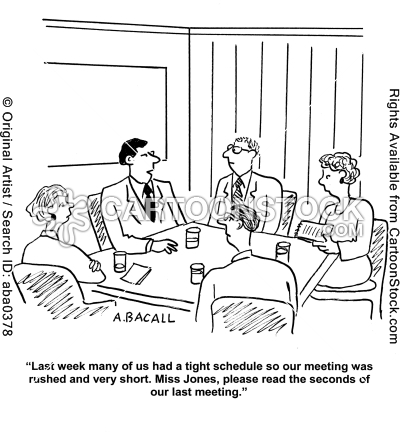 56
[Speaker Notes: Meeting minutes should be brief- only stating actions taken- they should not contain conversations or opinions-they are available to your membership upon request]
Strategic Planning Process
Set aside time specifically for planning 
Find a venue that is relaxing and allows for good stretch breaks and a little fun
Once a draft plan is in place allow members an opportunity to provide input before formally adopting
Once adopted promote your success- inform the press about your key pillars
Implement the plan 1-3 years
57
Goal Setting
Identify 4-6 goals annually- you don’t want to exhaust resources or show failures if you attempt to do to much 
Identify strategies within your goals-have objectives so achievability is measured   
Within the strategies have tasks assigned to certain committees or volunteers. 
“A goal properly set is halfway achieved” 
                                                                                                   Abraham Lincoln
58
Measuring Performance
Survey members regularly, Constant Contact is free for Chambers and has a survey component
Keep surveys short- never more than 10 questions, 3-5 questions has the best response rate 
Ask others who have dealings with you
Budget- understand where your gains are
59
Risk Management
Evaluate the activities of the Chamber that create risk; 
      for e.g.. alcohol at meetings, physical activity, off site
      events
Eliminate risk where possible
Ensure liability coverage and licensing is in place for all activities
Review and evaluate the risk benefit ratio
60
SEEKING INFORMATION
ENVIRONMENTAL SCANNING
What can we see today?
STRATEGIC THINKING
What might happen in the future?
GENERATING OPTIONS
First Strategic Thinking then,
Strategic Planning
MAKING DECISIONS
STRATEGIC DECISION MAKING 
Where will we go in the future?
STRATEGIC PLANNING
What will we do today ?
TAKING ACTION
Borrowed from Futures Thinking Model by Maree Conway
61
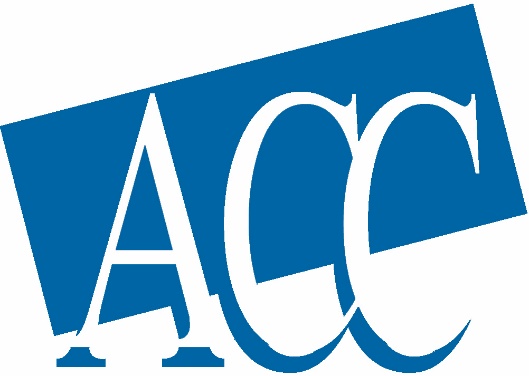 Your Board experience should be positive
The Board is the Caretaker of the Chamber and should always speak as one voice  
No Board member should have any more or less input or authority than another on matters within the Chamber
Thank you!
62
Thank you for Volunteering!
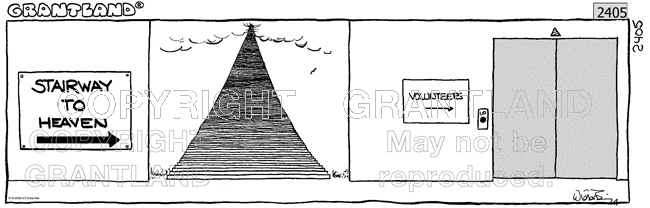 63